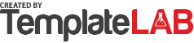 RISK PROBABILITY AND IMPACT MATRIX
Threats: High-risk (RED boxes) are priority and need a hard-line response; Medium-risk (ORANGE boxes) are optional to initiate response; Low-risk (BLUE boxes) should be only monitored. 
Opportunities: Lucrative (RED boxes) are the ones to pursue first as they offer the most benefit; MId-level (Orange boxes) are the ones that could call to an action; Low-level to be monitored.
© TemplateLab.com